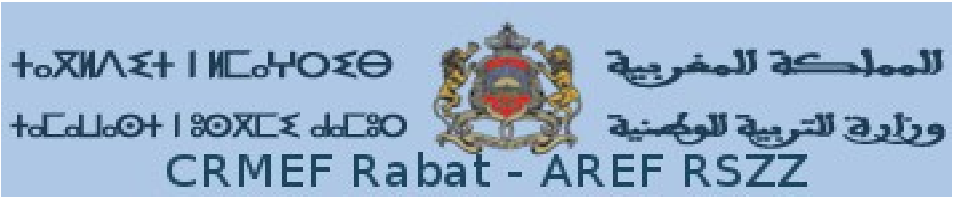 Le perfectionnement des compétences professionnelles en enseignement des mathématiques: un double enjeu, de formation et de recherche
Hassane Squalli
Université de Sherbrooke (Qc, Canada)
Faculté d’éducation
Département de Pédagogie
23 avril 2013
Centre régional des métiers d’éducation et de formation  
Rabat-Maroc
Plan
Recherche et formation : des partenaires dans le développement professionnel des enseignants
La notion de communauté de pratique comme cadre méthodologique pour le développement professionnel
La notion de genèse documentaire du didactique comme cadre méthodologique de recherche sur le développement professionnel
Quelques exemples de recherches collaboratives
Le perfectionnement des compétences professionnelles des enseignants en enseignement des mathématiques
Une stratégie de recherche et de développement
CONTEXTE DE L’ENSEIGNEMENT DES MATHÉMATIQUES AU QUÉBEC- Approche par compétences (compétences disciplinaires et transversales)- Approches centrées sur l’élève (constructivisme)- Contextualisation des apprentissages - Interdisciplinarité (maths et sciences forment un même domaine d’apprentissage)- Intégration des élèves en difficulté dans les classes ordinaires- Professionnalisation des enseignants
Nouveaux défis pour les enseignants, enjeux pour la recherche
Pratique d’enseignement en classe
Recherche
Analyse de pratiques d’enseignement
Analyse du processus d’intégration dans la pratique de ressources pédagogico-didactiques (TICE, approche didactique, etc.);
Transition primaire-secondaire
Enseignement interdisciplinaire
Enseignement auprès d’élèves en difficulté
Intégration des TICE
…
Entrevues individuelles, entrevues de groupes,
questionnaires, entrevues pré et post- enregistrement
Enregistrements de cours en classe
Avancement de la recherche
Développement professionnel
Recueils, analyse et interprétation des données
Rédaction et diffusion de rapports de recherche
Ateliers sur la thématique du travail
Analyse de leçons de M enregistrés en classe
Production de ressources pour les enseignants et les élèves
Etc.
Accompagnement réflexif
La notion de communauté de pratique
Une communauté de pratique: un groupe de personnes, ayant des préoccupations communes, mais des compétences complémentaires, qui désirent s’engager dans une démarche de partage et de construction de connaissances sur la pratique (Wenger, 2005). 
Trois idées clés:
Engagement actif dans une entreprise collective
Co-construction de ressources pédagogiques et de connaissances en lien avec ces ressources pour perfectionner les pratiques
Contribution au développement d’un répertoire partagé.
La dialectique ressource - document : approche documentaire du didactique
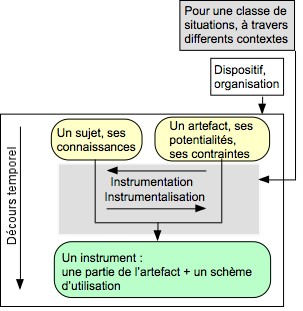 Un point de vue inspiré de l’approche instrumentale (Rabardel 1995)
distinction artefact / instrument ;
la notion de genèse instrumentale, dans une activité finalisée ; 
La notion de conception dans l’usage (Béguin 2005) : 
conception et usage, des processus qui se continuent : « conception dans l’usage »
la conception (d’un artefact, d’une ressource en général) se poursuit dans les usages ;
une frontière mouvante entre concepteurs initiaux et utilisateurs finaux.
[Speaker Notes: Sur conception dans l’usage : des processus qui se continuent, la conception anticipe l’usage et l’usage poursuit la conception et cela de deux manières : construction de shèmes d’utilisation : transformation d’un artefact en instrument par son utilisateur, et retour sur la conception à partir de l’usage quand le dispositif mis en place le permet]
Mise en œuvre du dispositif d’accompagnement
Phase 1:  Identification du besoin de la formation 
Phase 2 : Planification de la formation et constitution des membres de la communauté de pratique
Phase 3: Identification d’une ou des problématiques cruciales au sein de la communauté de pratique 
Phase 4: Formation et co-formation- exploration en ateliers de situations porteuses et formulation de principes didactiques pouvant guider l’action 
Phase 5: Conception en communauté de pratique de situations d'apprentissage (SA) opérationnalisant les principes didactiques 
Phase 6: Expérimentation des SA en classe
Phase 7: Retour réflexif sur ces expérimentations; 
Phase 8: Production d'un document «de transfert» rendant compte des situations planifiées et expérimentées, du rôle des enseignants et des réflexions issues du travail de collaboration, des notes didactiques.
Exemples de thématiques de communautés de pratiques (2006-2013)
L’enseignement par problèmes
L’enseignement interdisciplinaire entre mathématiques et sciences
L’enseignement auprès des élèves en difficultés d’apprentissage
Le développement de l’argumentation et de la preuve
La transition arithmétique-algèbre (primaire-secondaire) 
La transition collégial-université
Exemple 1: Développement du sens des opérations / de la pensé algébrique (2010-2012)
Principes didactiques pour guider les planifications
Proposer des activités amenant les élèves à :
Réfléchir sur le calcul (par exemple la situation les devinettes)
Prendre conscience des opérations et de leurs propriétés (par exemple, la calculatrice défectueuse)
Enrichir leurs stratégies numériques (par exemple, 5 pas à 0)
Enrichir leurs rapport à l’égalité
Penser de manière analytique (opérer sur l’inconnue)
Généraliser (pressentir des régularités, les formuler et les justifier)
Exemple 2: Développement des compétences mathématiques des élèves à risque (2010-2012)
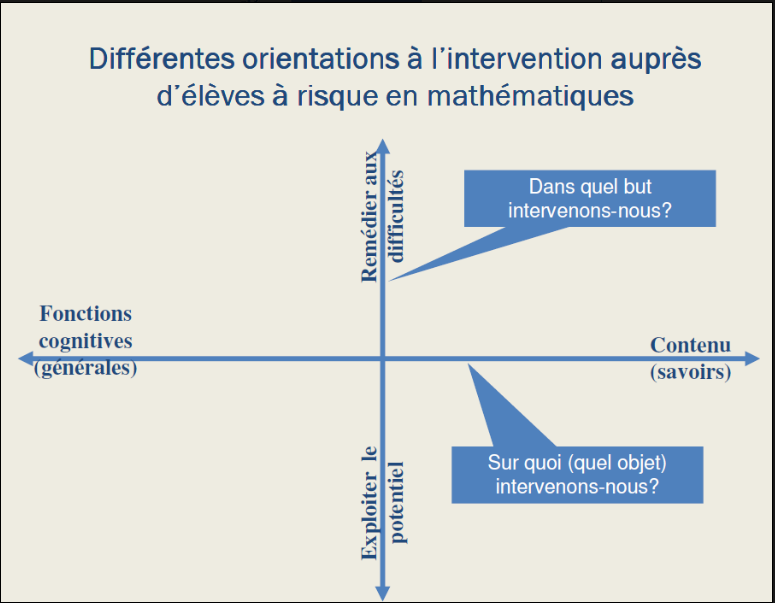 Principes didactiques pour guider l’action
Plonger l’élève dans des activités mathématiques diversifiées et riches, où il sera appelé à réfléchir, à raisonner, à chercher. 
Penser les situations pour que l’élève puisse participer selon ses connaissances « différenciées ». 
Travailler avec les forces de l’élève et lui en faire prendre conscience. 
Varier et multiplier les accès au savoir - Penser à un éventail de possibilités d'actions. 
Mettre en place des situations qui favorisent des interactions. 
Utiliser une médiation pertinente (enseignant, paires, matériel, contextes…) 
Encourager les connaissances personnelles avant les savoirs homologués. 
Investiguer des domaines peu travaillés avec les élèves en difficultés.
Exemple 3: Communauté de pratique mixte pour un meilleur arrimage des formations mathématiques au collège et à l’université (2012-2015)
Synthèse des caractéristiques favorisant  le caractère signifiant d’une situation
Une situation qui s’inspire de pratiques mathématiciennes
Une situation qui a un impact durable sur les apprentissages liés aux contenus mathématiques du programme
Une situation qui offre une validation interne
Une situation qui provoque l’engagement cognitif des étudiants dans les tâches proposées
Une situation qui donne une marge de manœuvre aux étudiants (questions ouvertes, variabilité des solutions)
Une situation représentant un défi, mais qui soit réalisable dans un temps raisonnable
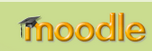 Différentes modalités de diffusions
1- Diffusion intra-communauté (répertoire partagé de ressources)
2- Diffusion naturelle à l’école
3- La ressource comme outil de formation pour le conseiller pédagogique
4- Communication dans des colloques professionnelles (équipe d’enseignants et de chercheurs)
5-Organisation de colloque au sein de la commission scolaire
6- rédaction de texte dans des revues professionnelles
Conclusion
Caractère dynamique des ressources: la conception continue dans l’usage
Les ressources comme moyen d’un échange d’expertises professionnelles
Les ressources ne sont pas des ressources clés en main: importance de créer des interactions entre les usagers actuels et potentiels
Le développement professionnel des enseignant est une aventure collective, nécessitant un partenariat entre le milieu de la pratique et de la recherche.
Le rôle des conseillers pédagogiques est essentiel dans la construction des communautés de pratique, leur bon fonctionnement, leur pérennité et la dissémination dans le milieu de pratique.
MERCI !